المحاضرة الثامنة
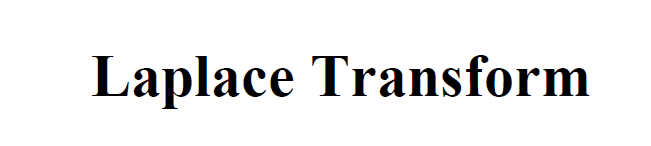 Why do we use them
	We use transforms to transform the problem  into a one that is easier to solve then use the  inverse transform to obtain the solution to the  original problem
Definition of Laplace Transform

F (s)  L{ f (t)}   f (t)estdt
0
Laplace Transform
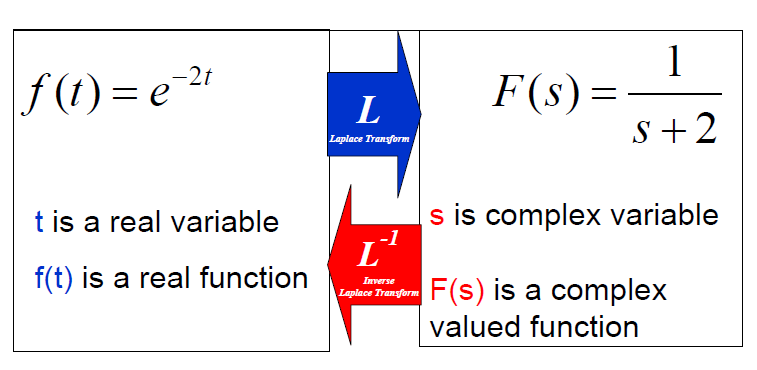 Time Domain
Frequency Domain
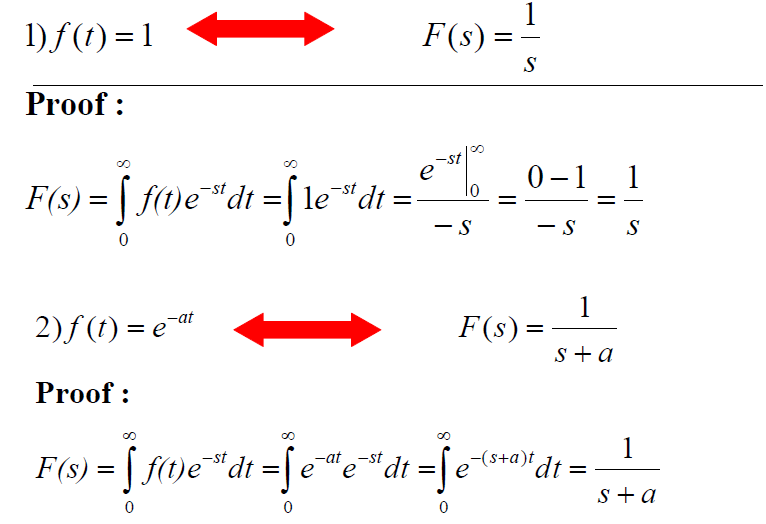 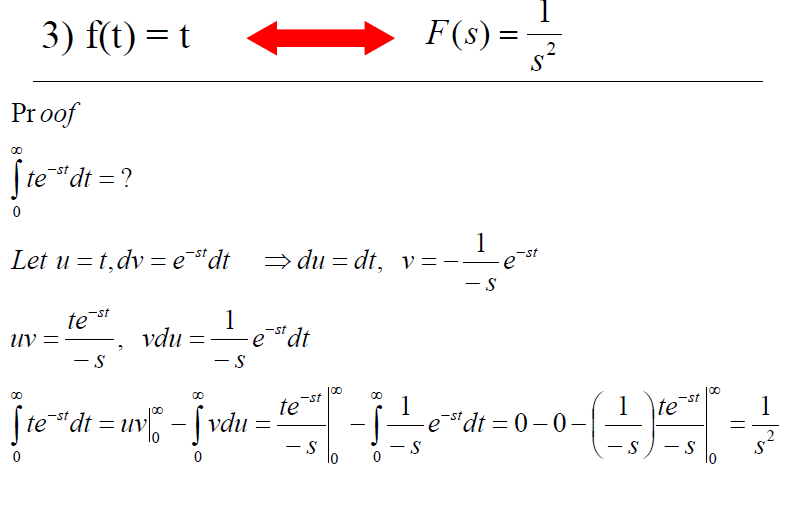 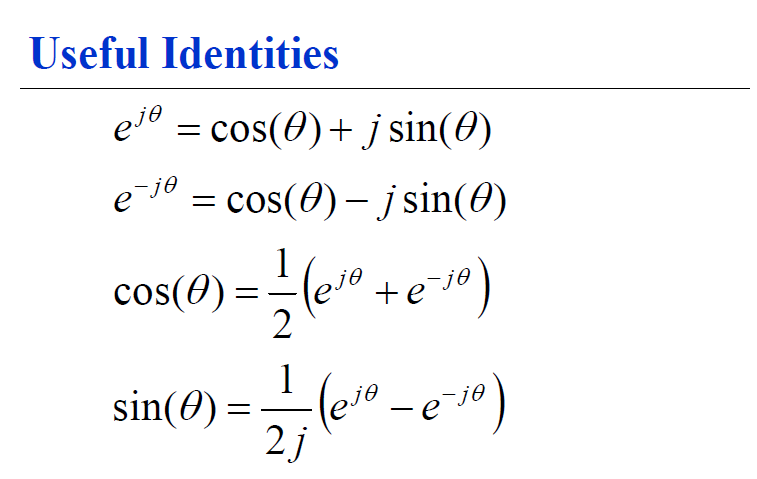 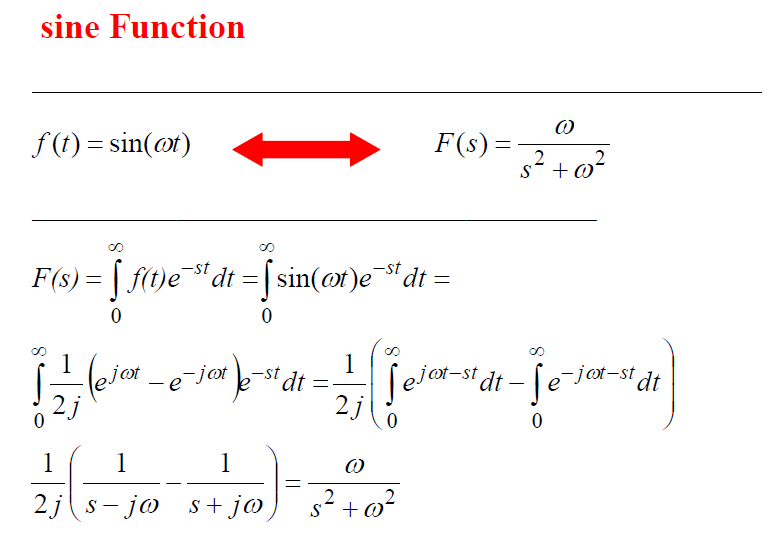 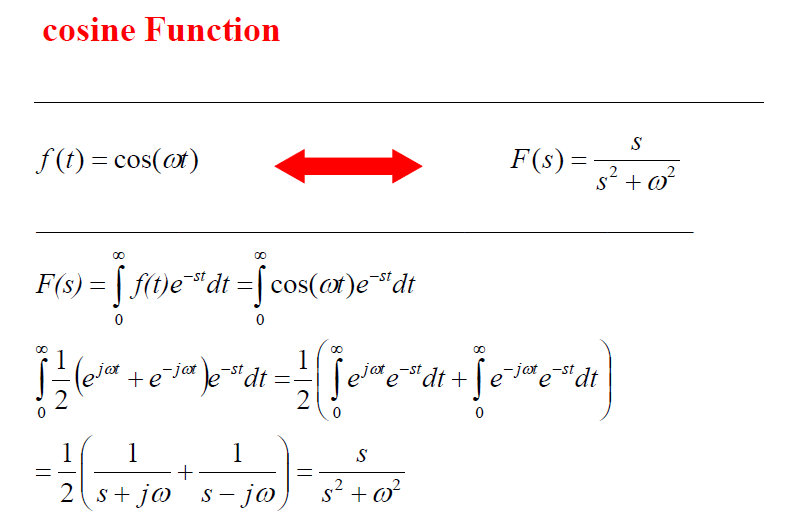 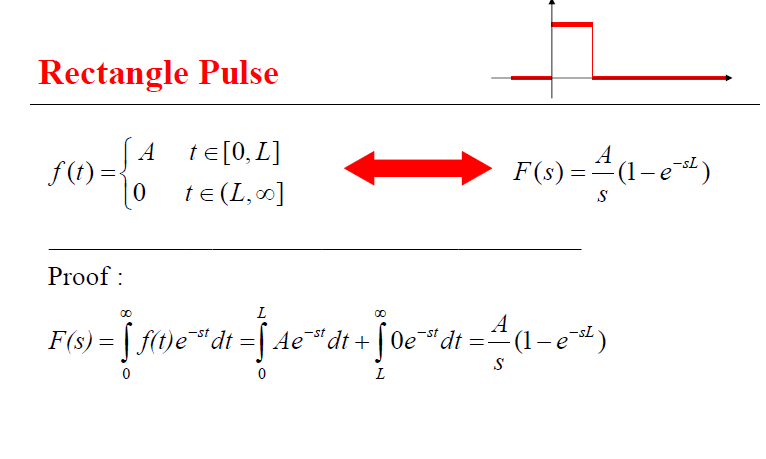